The Design and Performance of RF Frontend and Signal Transport System of GMRT
S.Sureshkumar
email: skumar@ncra.tifr.res.in
GMRT Observatory, NCRA-TIFR, 
Pune University Campus, Pune 411007
Introduction
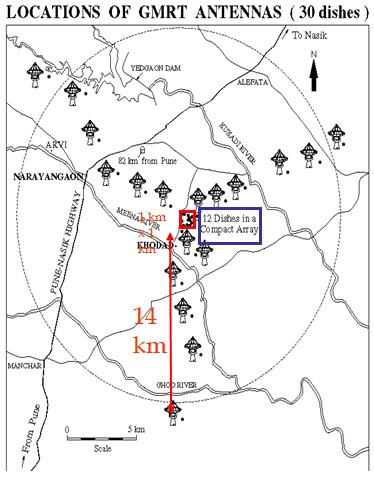 Y shaped GMRT array is with 30 antennas of 45 m diameter parabolic dish spread over 14 km radial distance.

All antennas are connected through optical fiber to the central signal processing station located at array center.

uGMRT provide seamless frequency coverage from  120 MHz to 1450 MHz
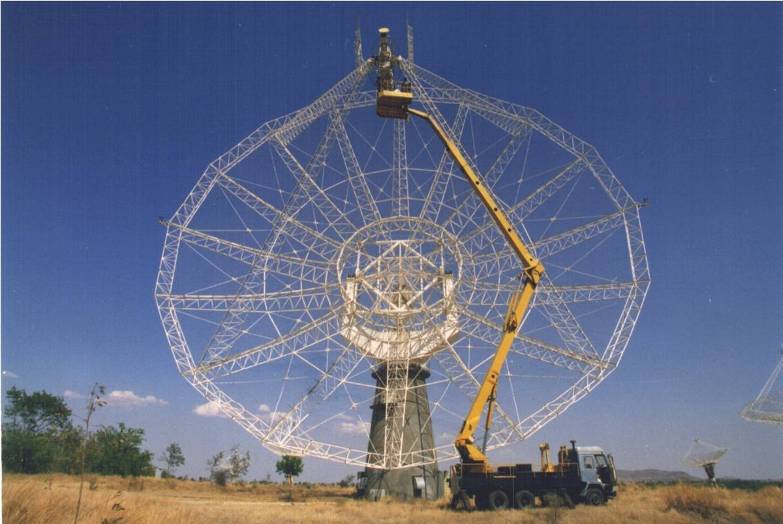 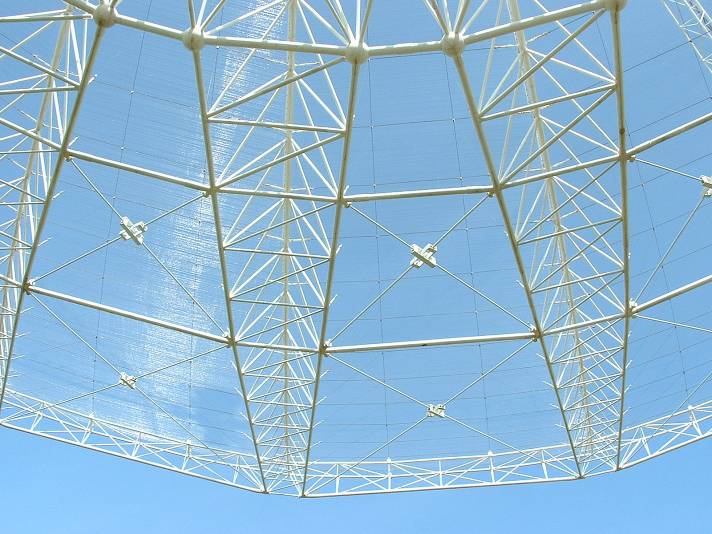 Giant Meterwave Radio Telescope - GMRT
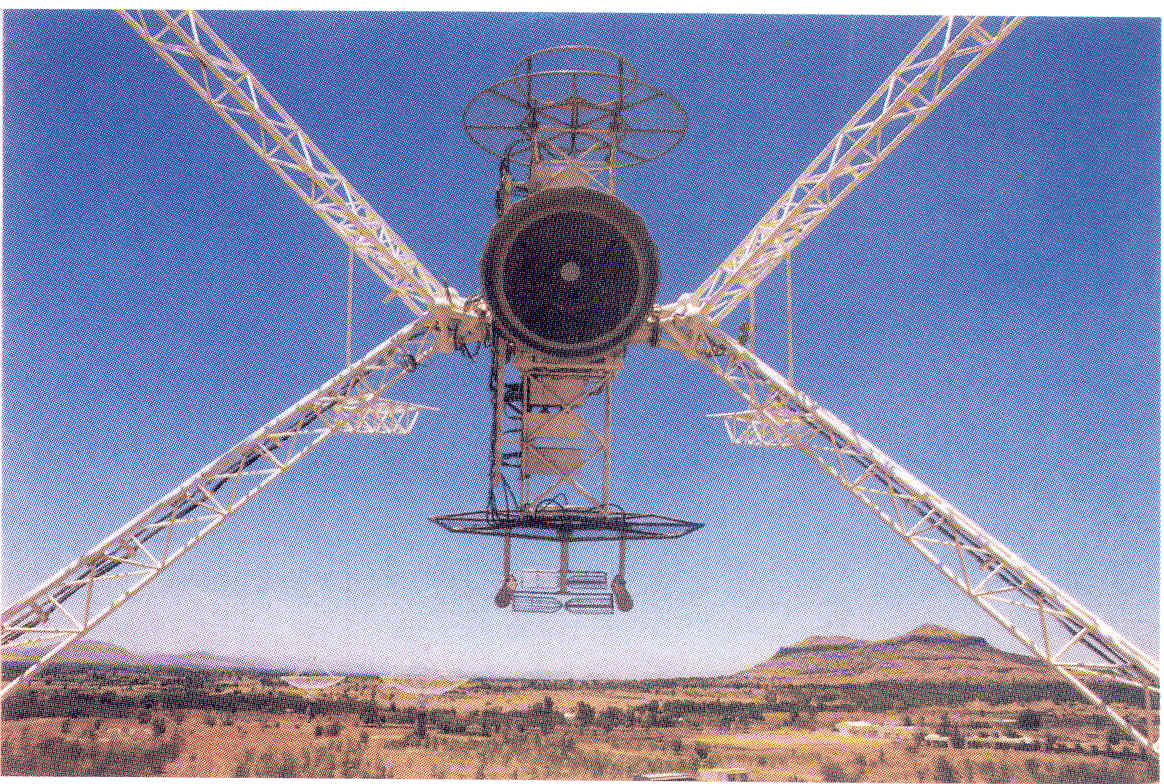 Prime Focus Antenna Feeds of GMRT
Designed By Haumanth Rao
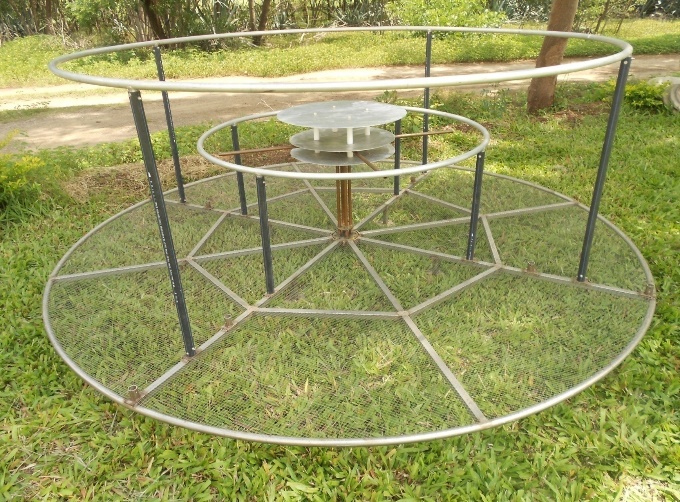 Prime Focus Antenna Feeds of GMRT
Designed By Hanumanth Rao
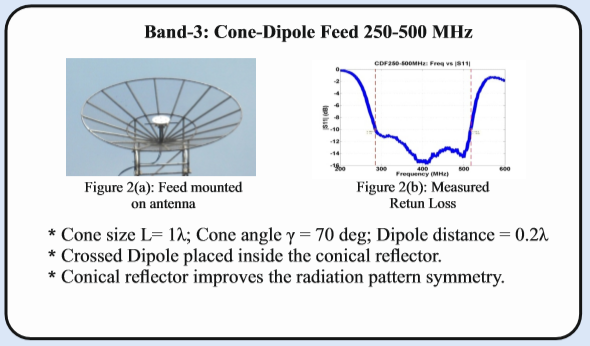 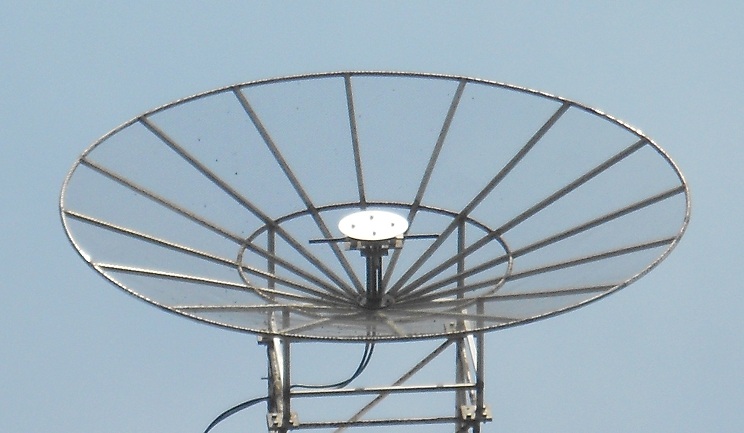 Prime Focus Antenna Feeds of GMRT
Designed By Hanumanth Rao
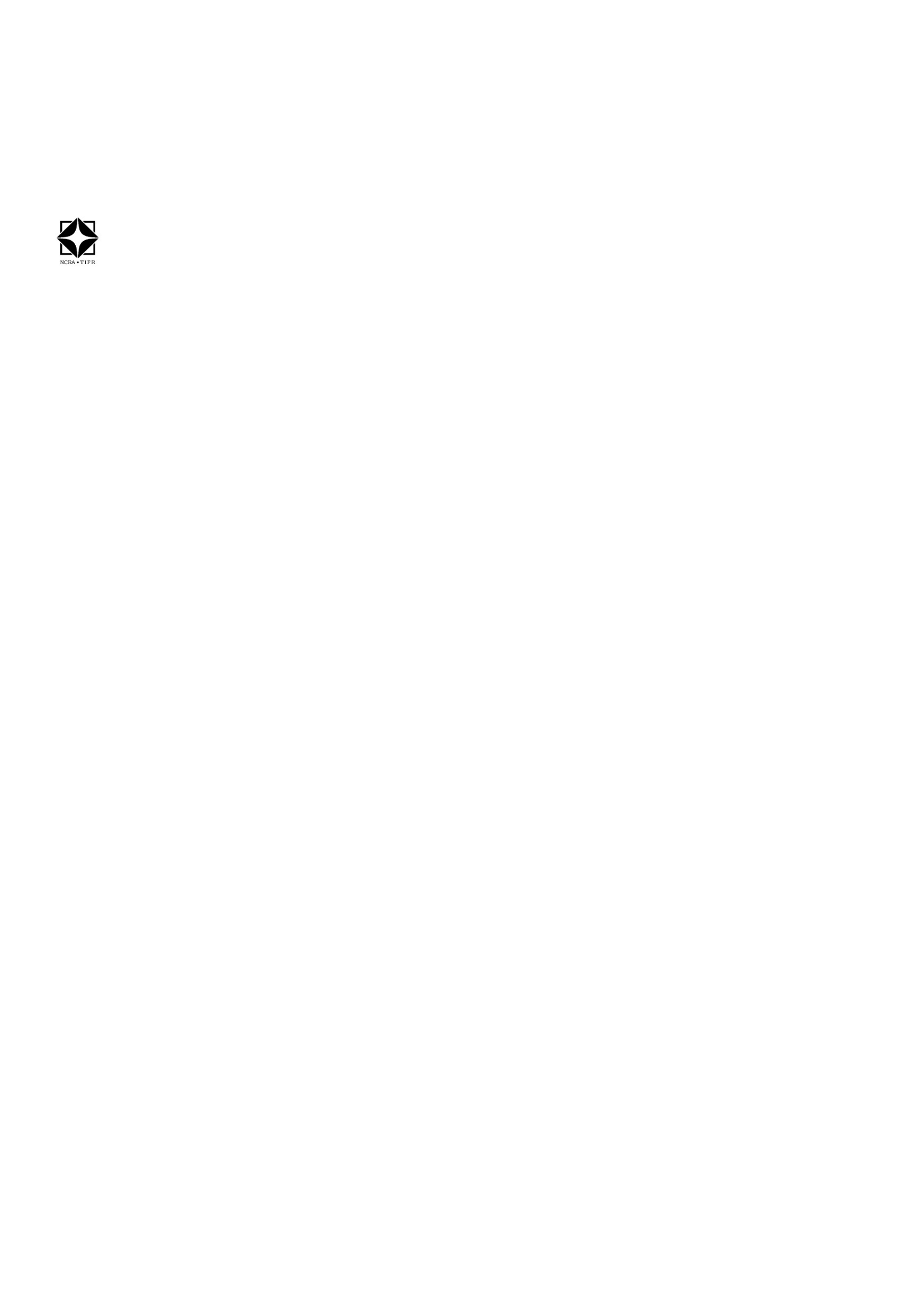 Prime Focus Antenna Feeds of GMRT
Designed By RRI
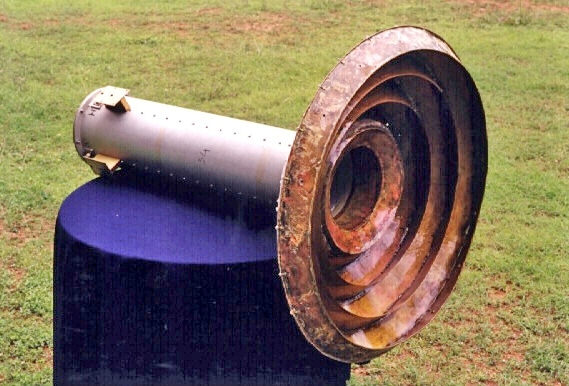 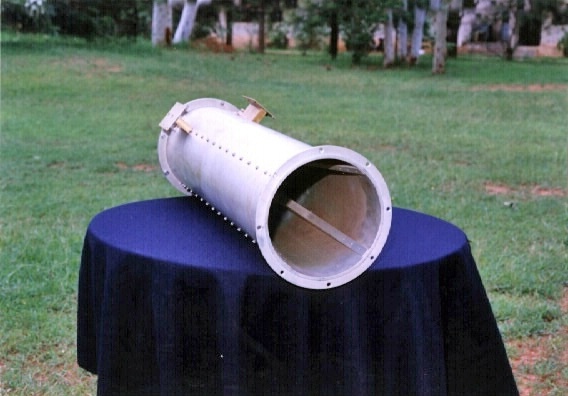 Corrugated Horn

Quad-Ridged Orthomode Transducer

1000-1450 MHz Band Coverage
Compact and Light Weight L band feed for GMRT
Designed By Hanumanth Rao
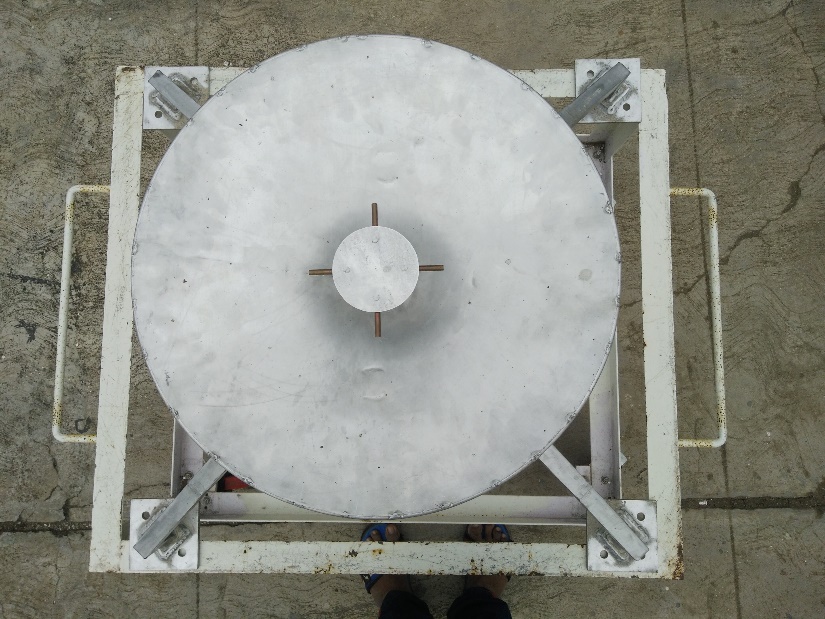 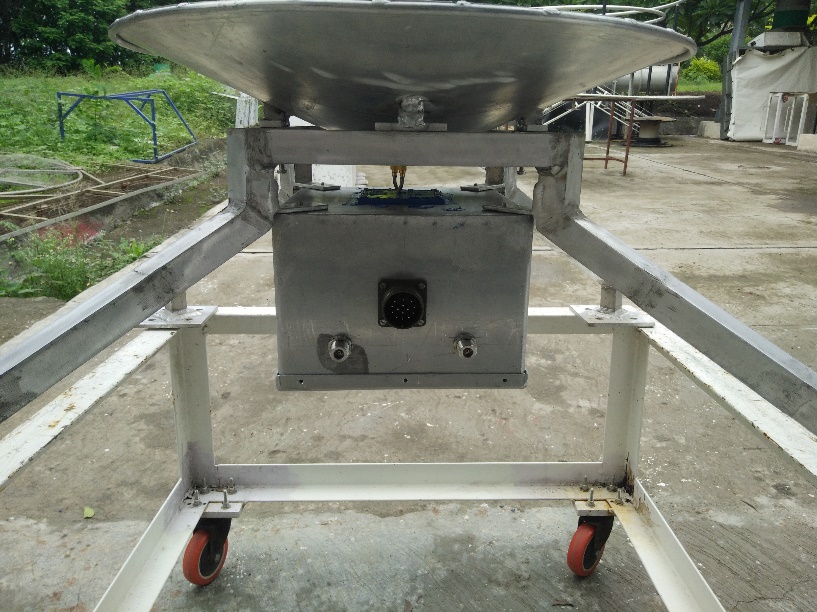 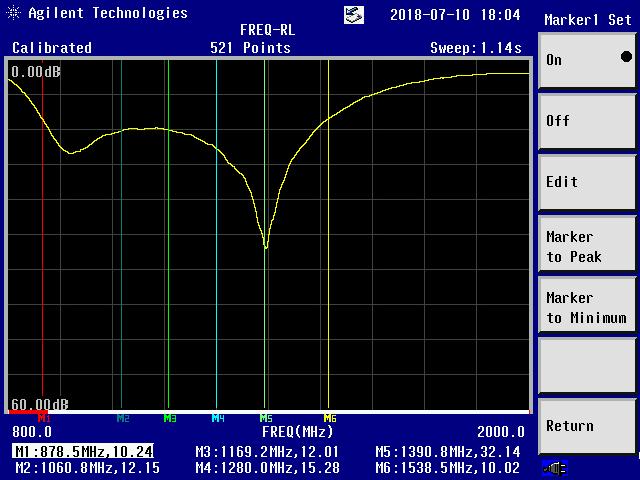 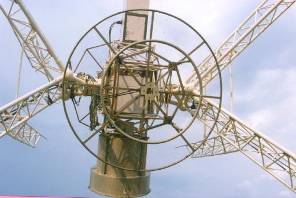 Other Feed designed for GMRT
Designs by G.Shankar
150 MHz folded thick dipole
327 MHz Cross Dipole with Sleeve
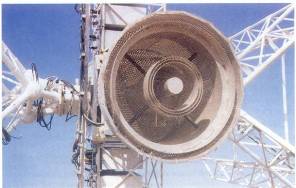 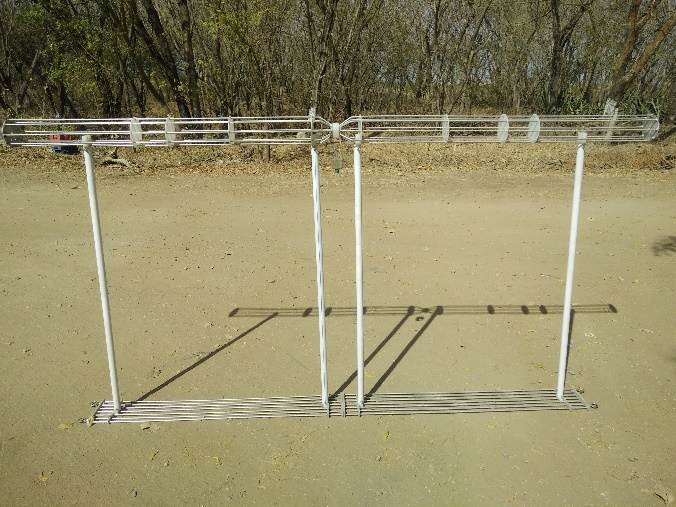 610/233 MHz Dual Co-axial Feed
Thick dipole with Line Reflector
Feed Performance optimization
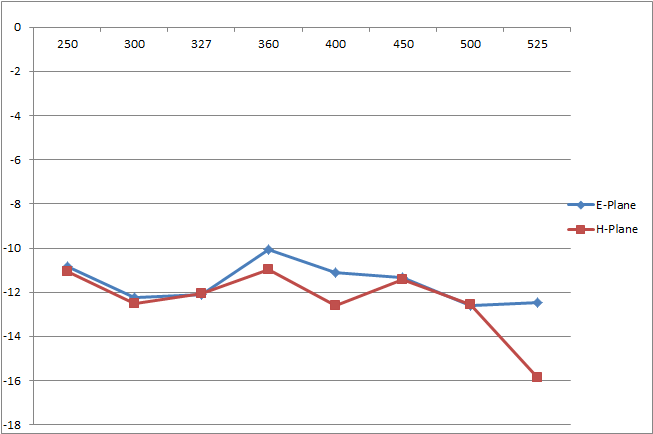 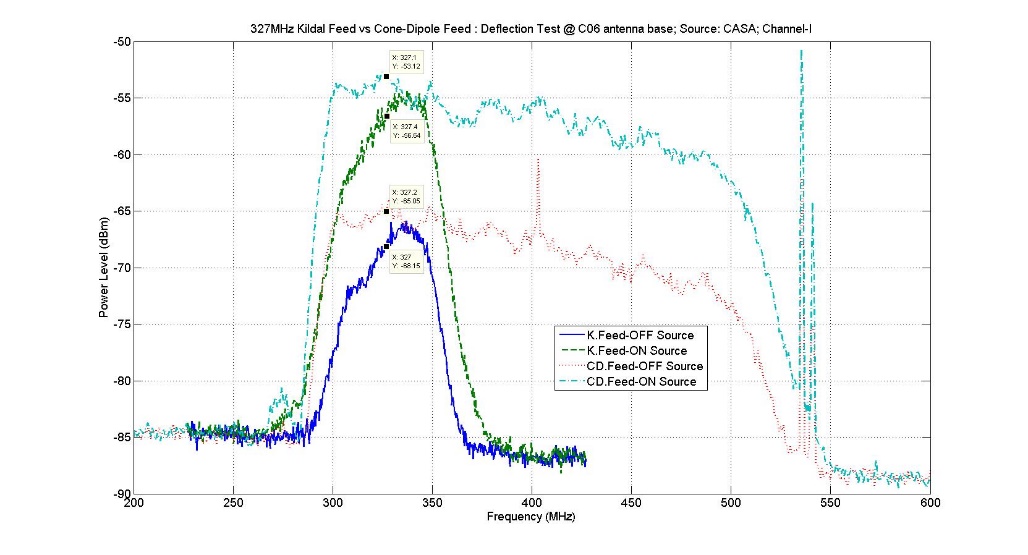 Impedance Bandwidth
Edge Taper over feed Bandwidth
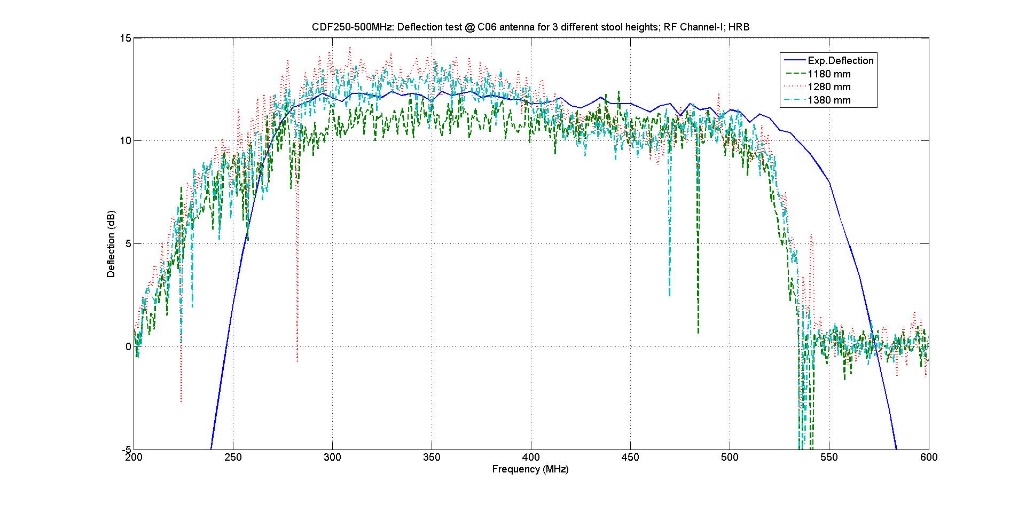 Phase Center adjustment.
Sensitivity / Deflection
CW Cal
Power
Monitor
Noise
Gen
16 Control
Channels
Termi
Power
Monitor
BYPASS
32 Monitor Channels
RFCM
Card
SOLAR
ATTENUATOR
Temp
Sensor
Temp
Sensor
BAND SELECTOR
BroadBand
Amplifier
CH1
PostAmp
& Phase
Switch
BPF
LNA
14dB
30dB
POLARIZER
Switched
Filter Bank
RF ON/OFF
BAND SELECTOR
CH2
Channel
Swap
COMMON BOX
FRONT-END BOX
u-GMRT Front-End Block Diagram
120 – 250 MHz LNA
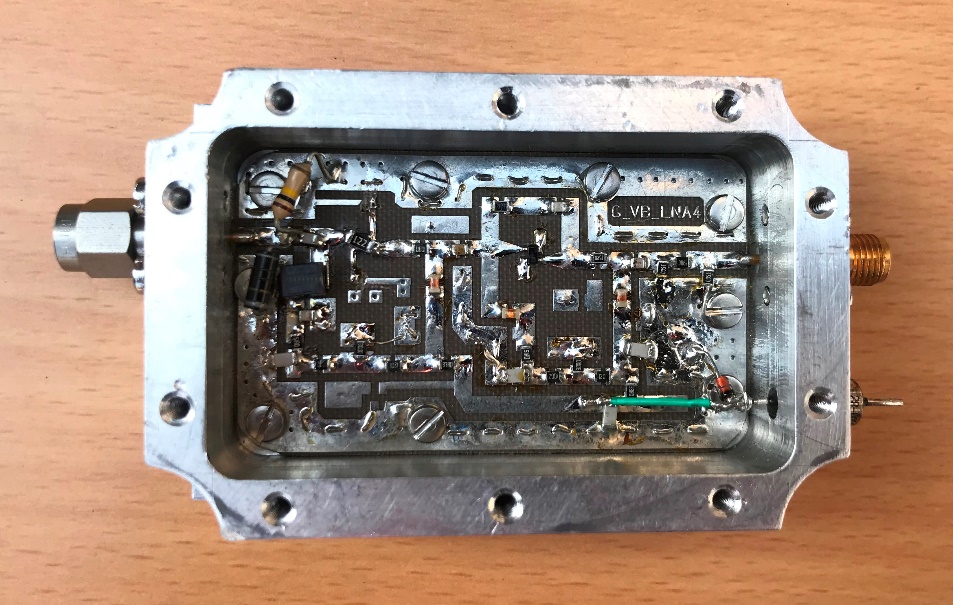 Bandwidth : 120 - 250 MHz
Gain: > 35 dB	
Noise Temp. : 40 Deg. K	
Return Loss: Better than -10 dB
OIP3: +20 dBm
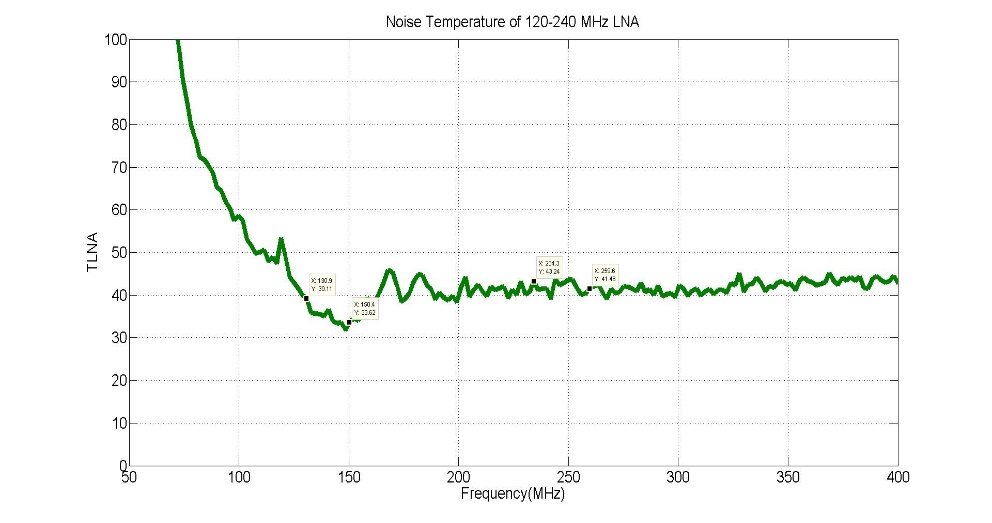 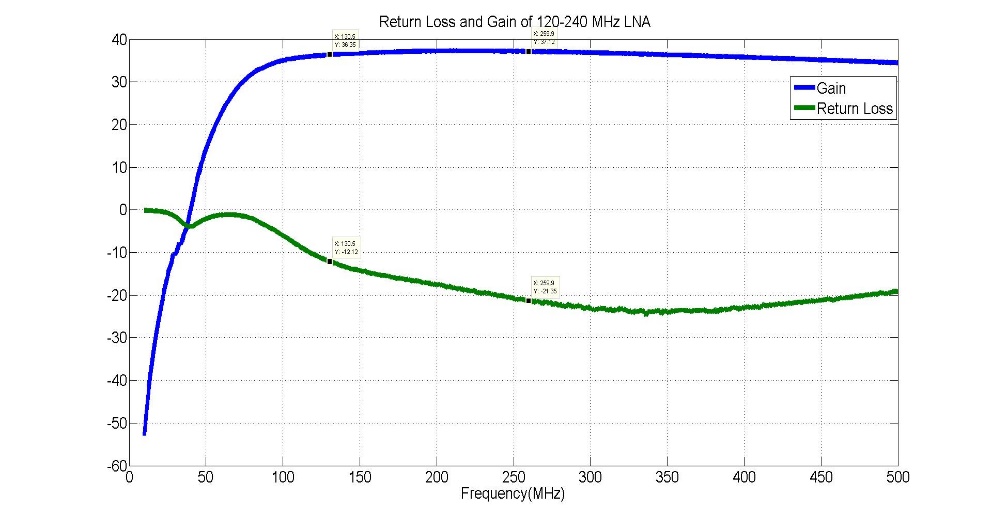 Designed By: V. B. Bhalerao
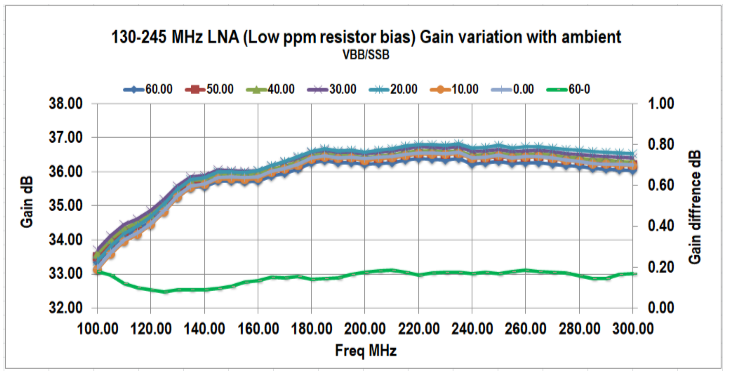 200 – 500 MHz LNA
Bandwidth : 200 - 500 MHz
Gain: 30 dB	
Noise Temp. : 35 Deg. K	
Return Loss: Better than -10 dB
OIP3: +18 dBm
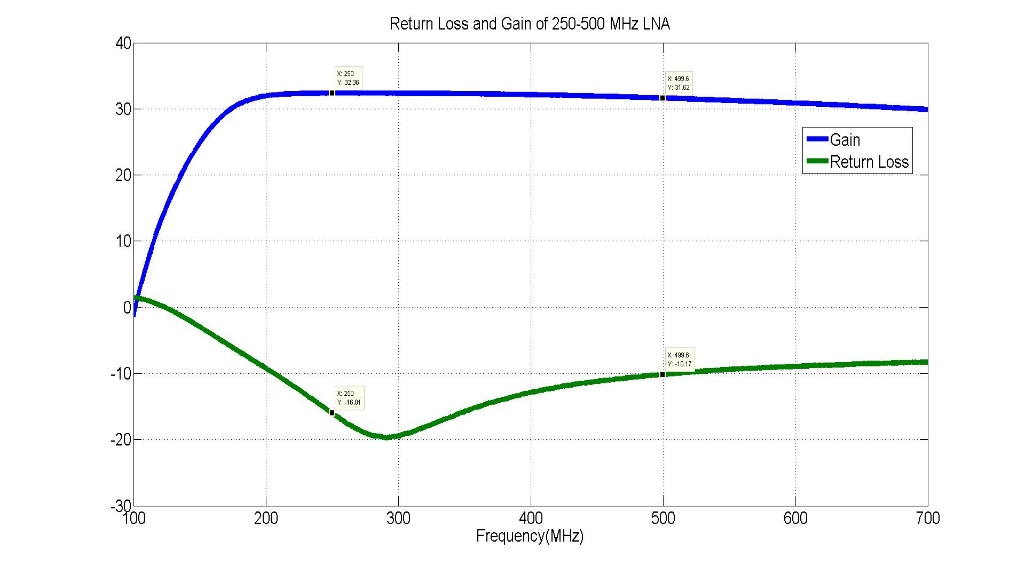 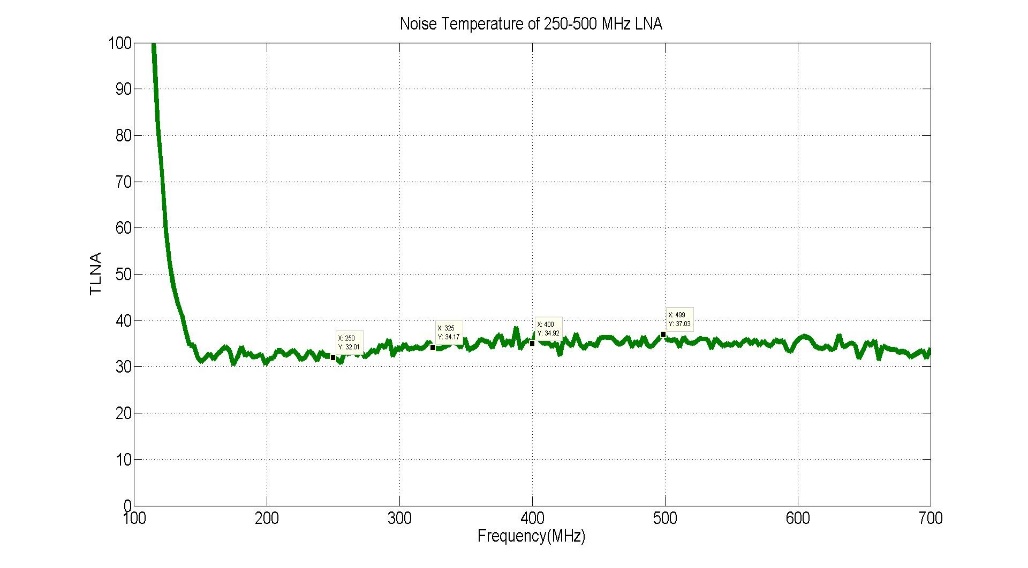 Designed By: Anil Raut
550 – 900 MHz Low Noise Amplifier
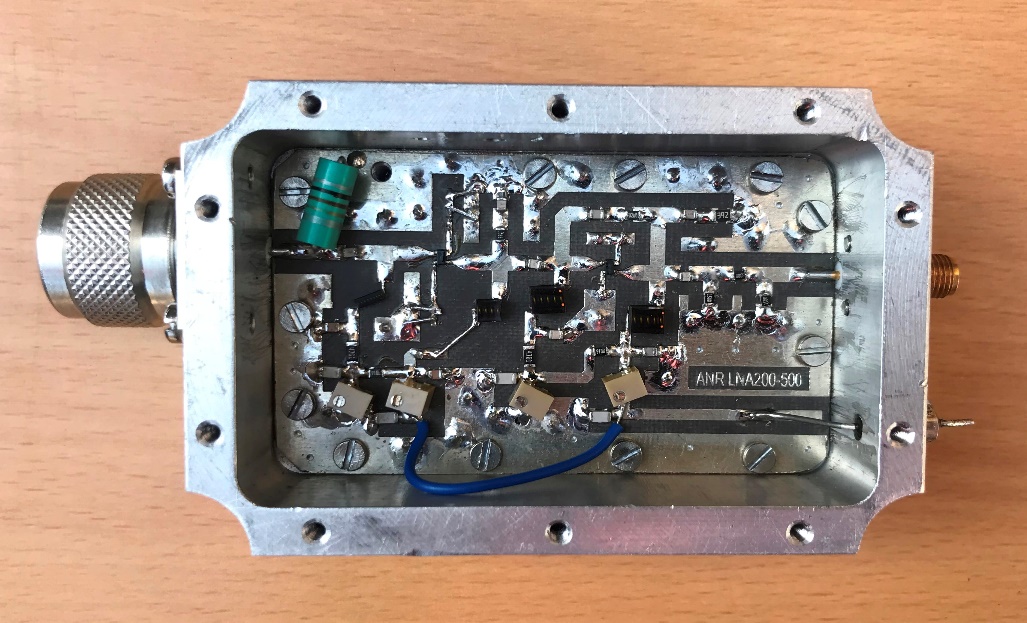 Bandwidth : 550 - 900 MHz
Gain: 30 dB	
Noise Temp. : 30 - 35 Deg. K
Return Loss: Better than -10 dB
OIP3: +18 dBm
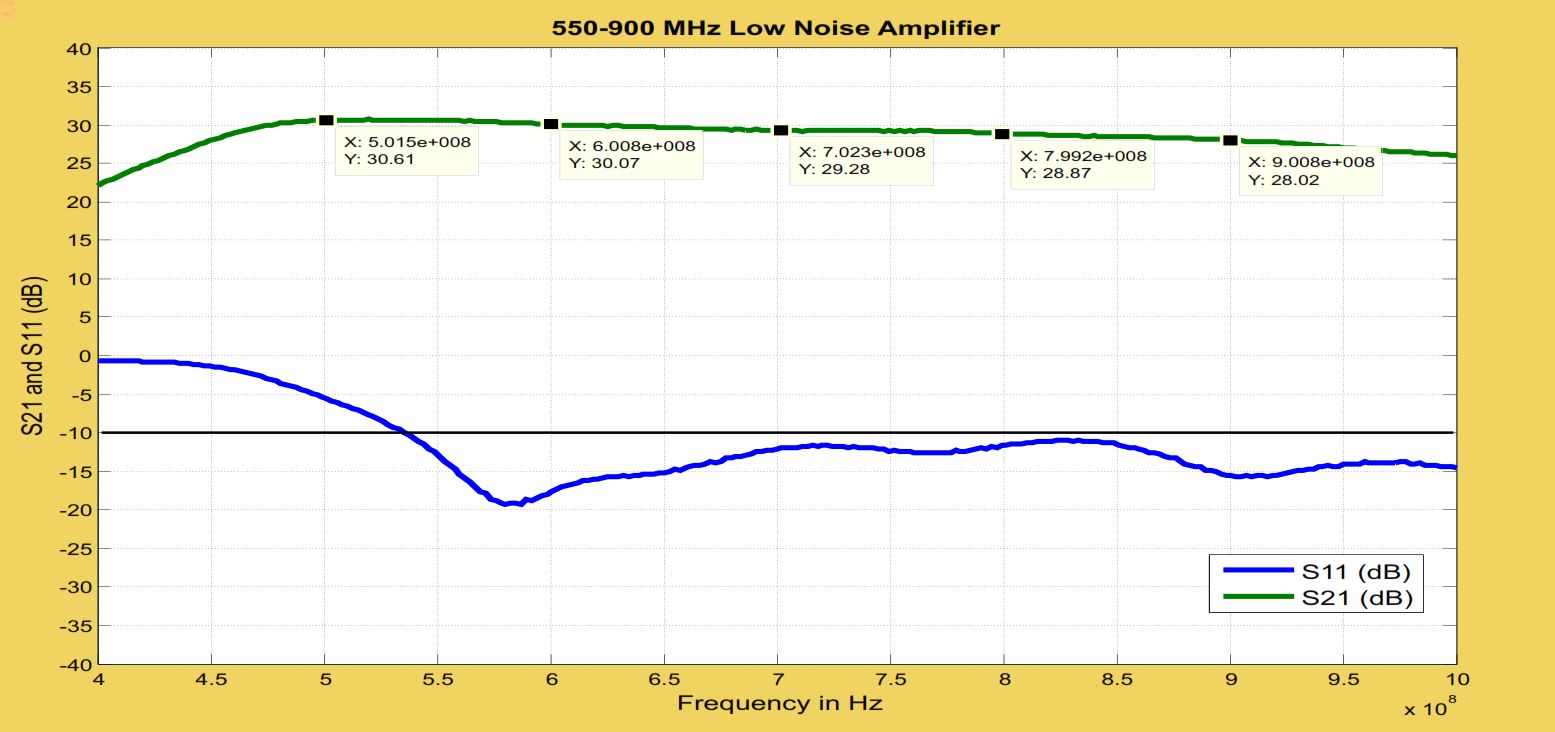 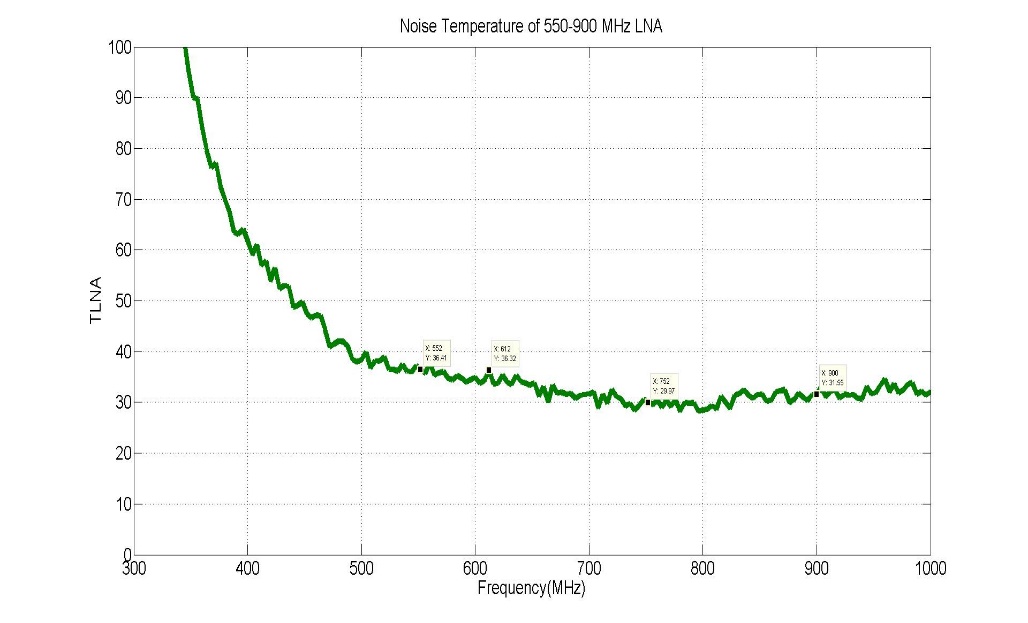 Designed By: Anil Raut
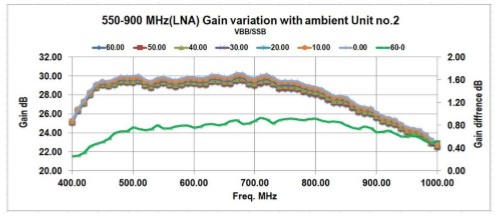 High Gain Low Noise Amplifier
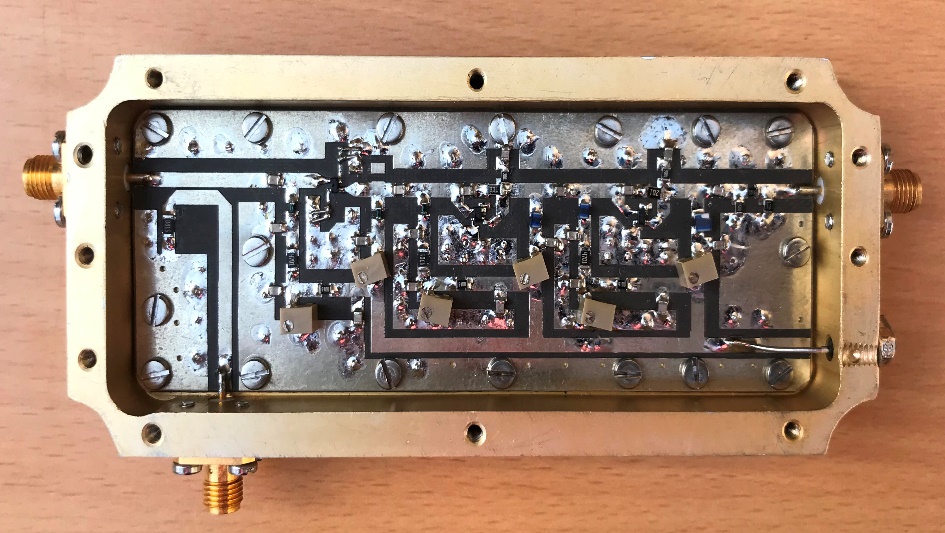 Bandwidth : 1000 - 1500 MHz
Gain: 45 dB	
Noise Temp. : 32 Deg. K	
Return Loss: Better than -10 dB
OIP3: +14 dBm
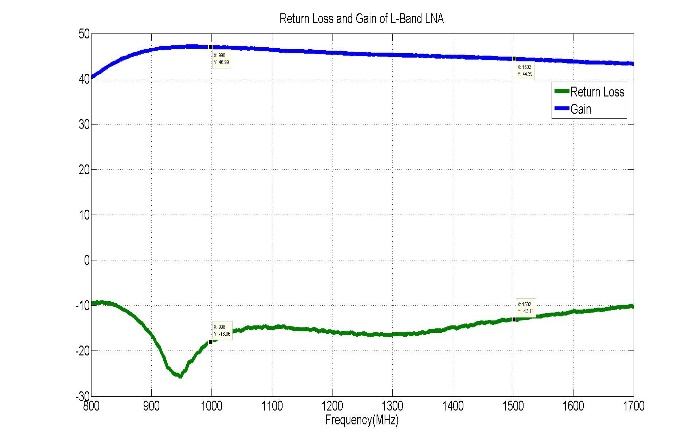 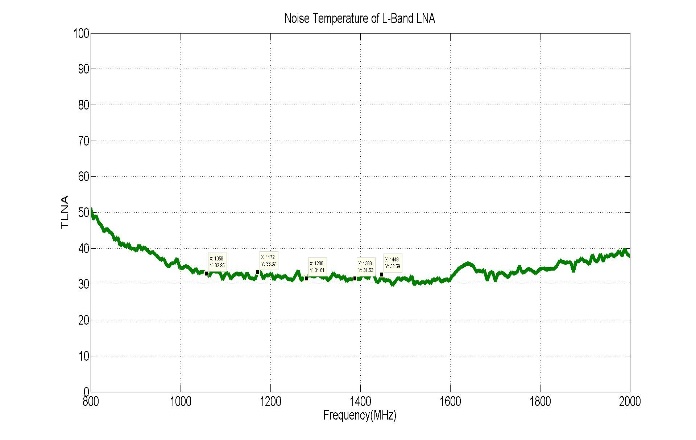 Designed By: Anil Raut & Sougata Chatterjee
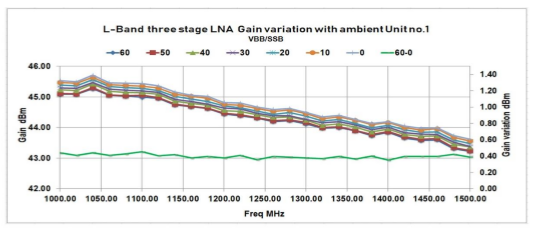 Summary of RF Frontend Performance
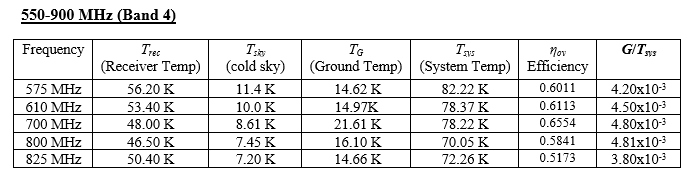 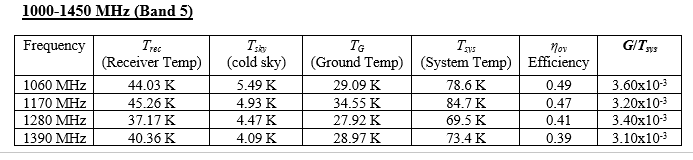 Band 2 ( 120-260 MHz ) Cascaded Bandpass Filter and Band Reject Filter for TV Transmission
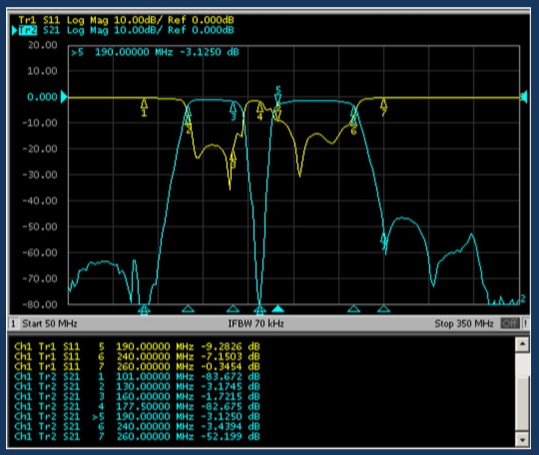 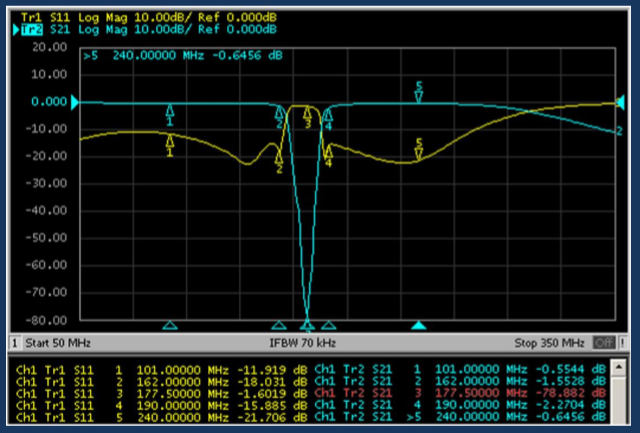 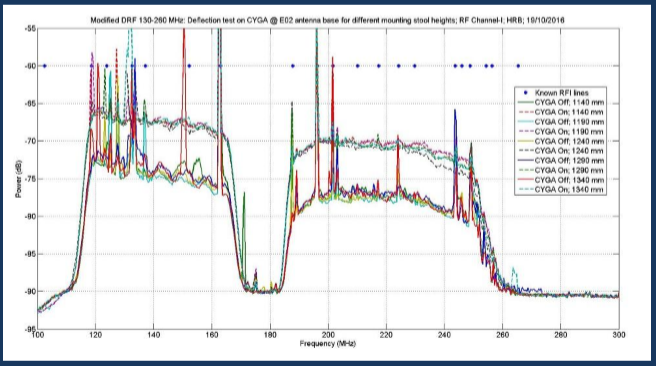 Band 4 ( 550 – 900 MHz ) Bandpass and Switched Filter bank
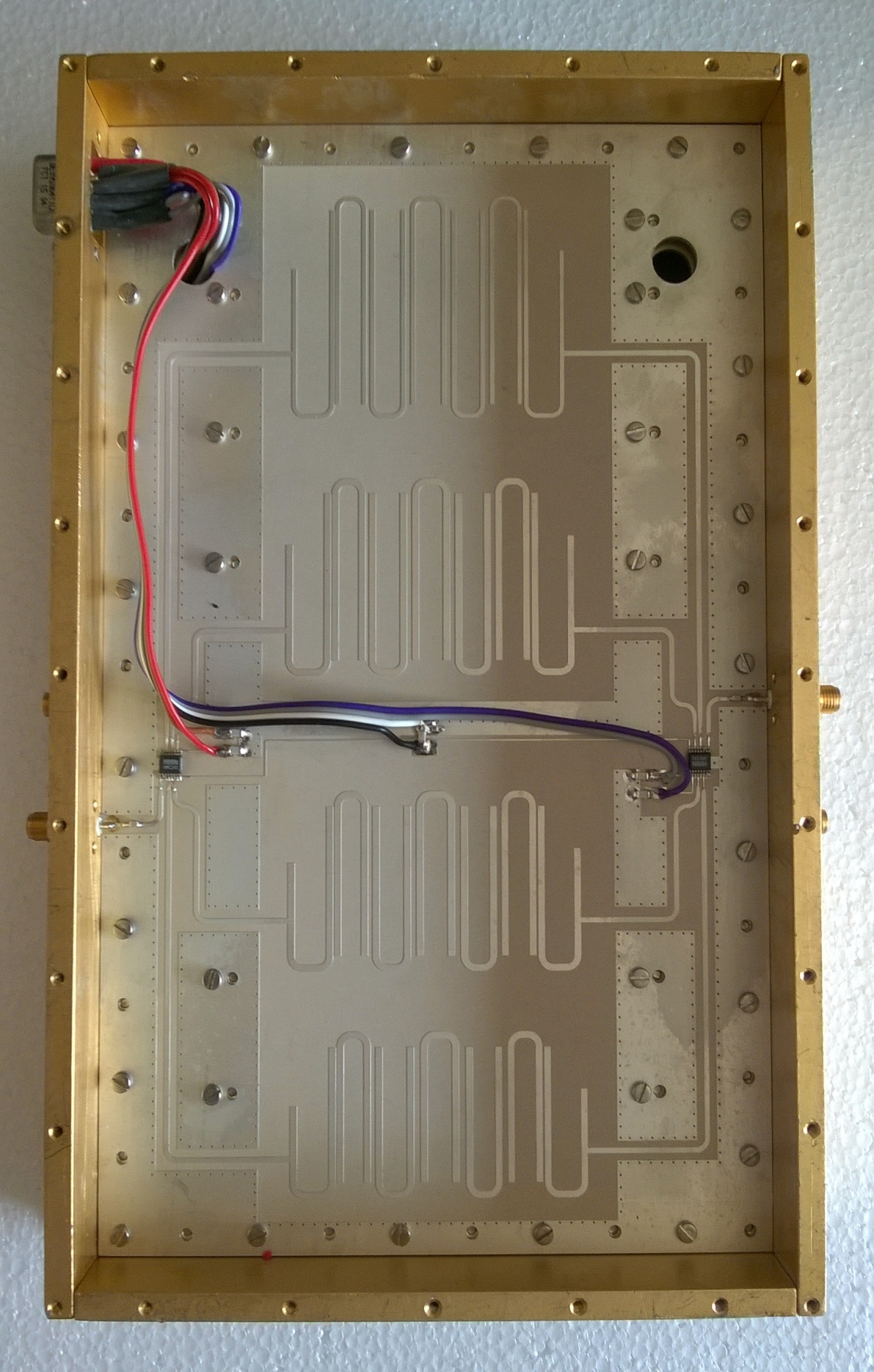 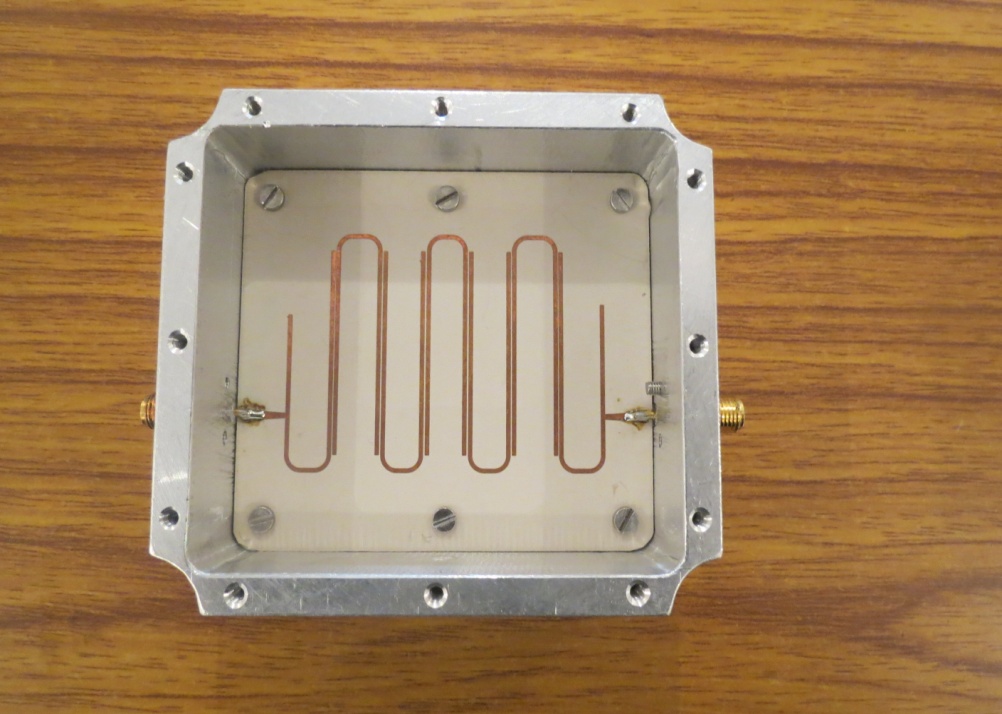 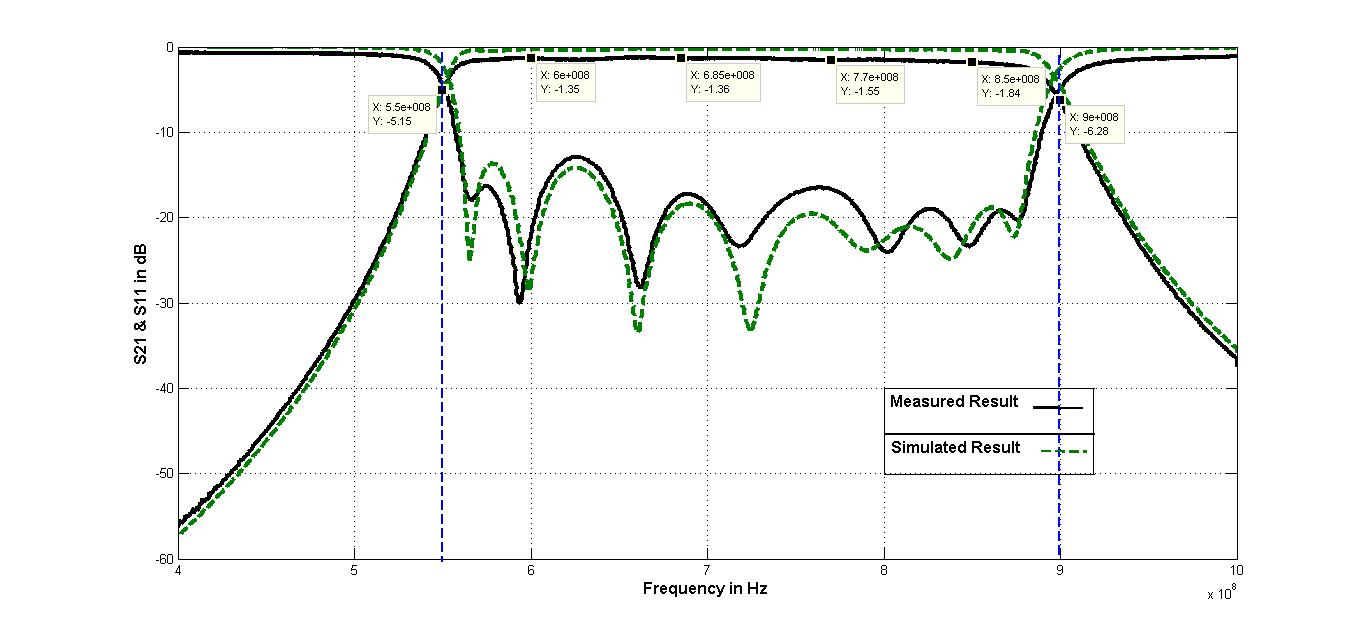 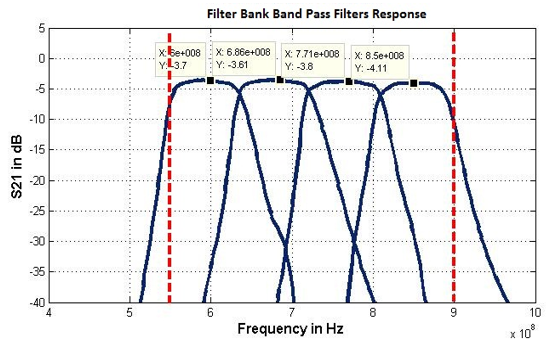 Designed By Imran Khan
Band 3 ( 250 – 500 MHz ) Switched Filter Bank – A Metamaterial Design to reduce the filter size
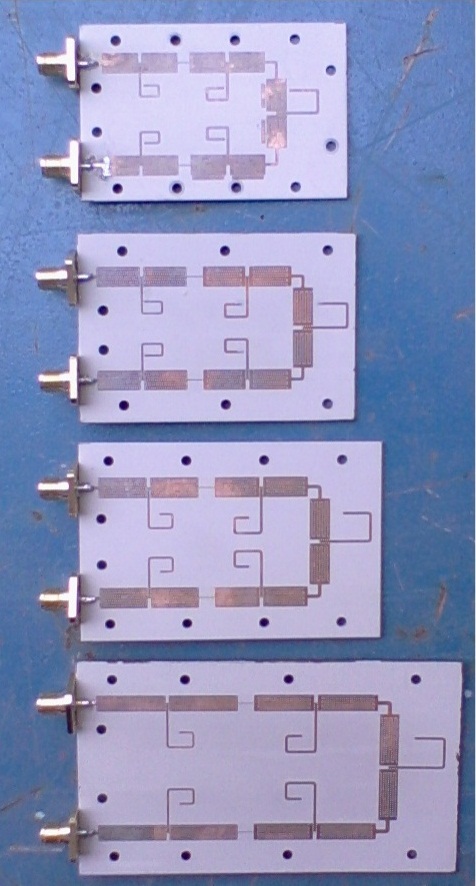 Designed By: Sougata Chatterjee
Band Reject Filters
FM Radio Station ( 78 – 118 MHz ), Rejection > 50 dB

Wireless Service  (150 – 175 MHz ), Rejection > 40 dB

TV (163-190 MHz), Rejection > 40 dB

TV (500 – 560 MHz), Rejection > 40 dB

Satellite Interference (230 – 280 MHz), Rejection > 40 dB

Mobile Transmission at  
     GSM-CDMA ( 845 – 1005 MHz ), Rejection > 70 dB 
     GSM 1800 MHz ( 1705 – 1940 MHz ), Rejection . 40 dB

Low Pass Filter 1650 MHz to reject out of Band signals
Designed By Ankur
DWDM Based RF Over Fiber Optic System
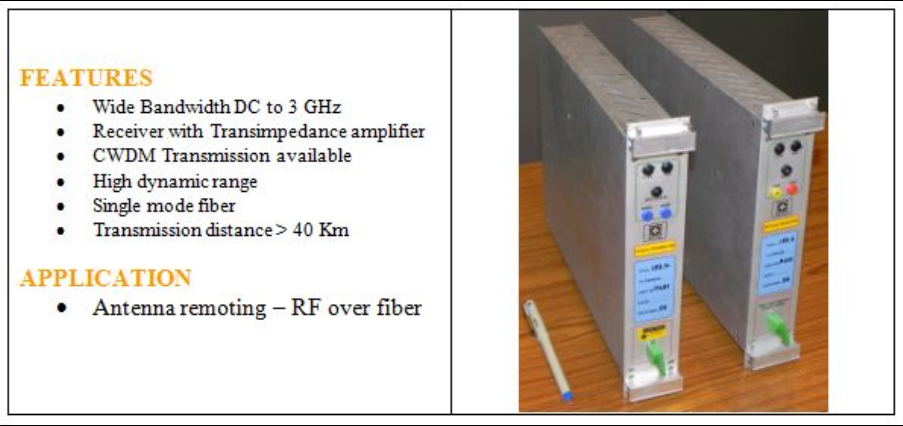 Features:

Wide Bandwidth DC- 3 GHz
Receiver with Transimpedence Amplifier
DWDM Transmission Available
High Dynamic range
Single mode fiber
Transmission distance > 40 Km

Application:
Antenna remoting -  RF over fiber
Cost per Link 1600 USD
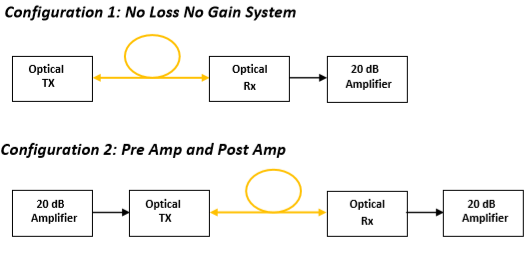 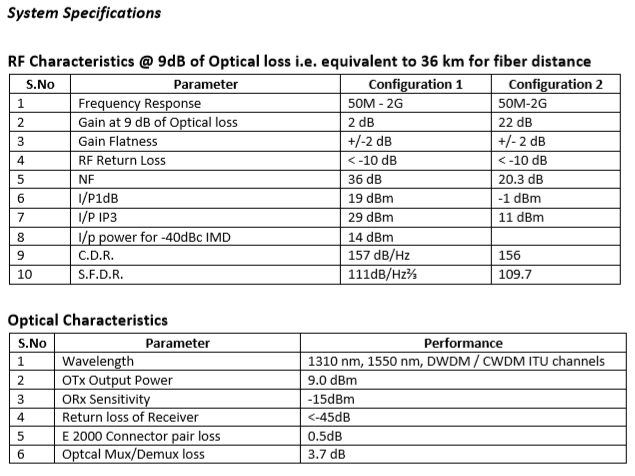 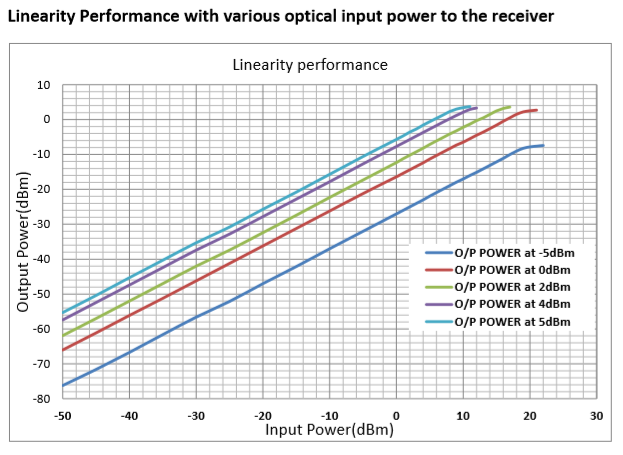 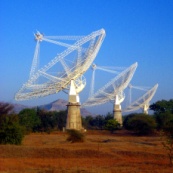 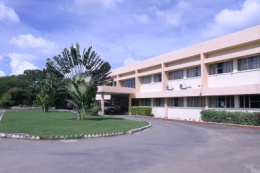 Network Architecture
Using DWDM Multiplexing and Bi-directional Link over Single Fiber
ƛ1
ƛ1
RFCH1
RFCH1
RFCH2
ƛ2
ƛ2
RFCH2
ƛ3
ƛ3
IF + control signals
IF + control signal
DWDM
Multiplexer
DWDM
De-Multiplexer
ƛ4
ƛ4
1550 nm
1550 nm
1310 nm
1310 nm
LO Ref+ control signals
LO Ref+ control signals
Universal 1.3/1.5 um
Coupler
Universal
1.3/1.5 um
Coupler
3 Channel DWDM based Rf over Fiber Optic System 
Cost per antenna 5600 USD
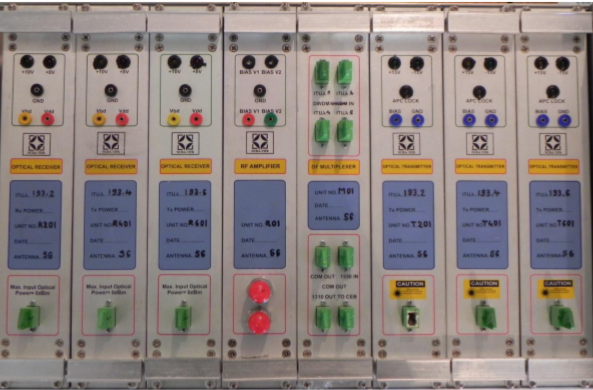 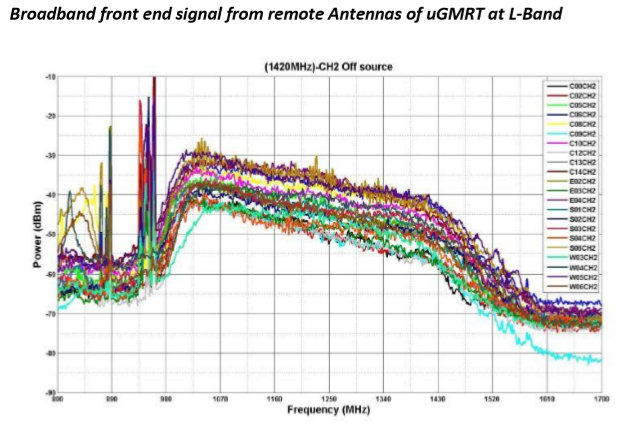 RF over Fiber links for Phased Array Antenna
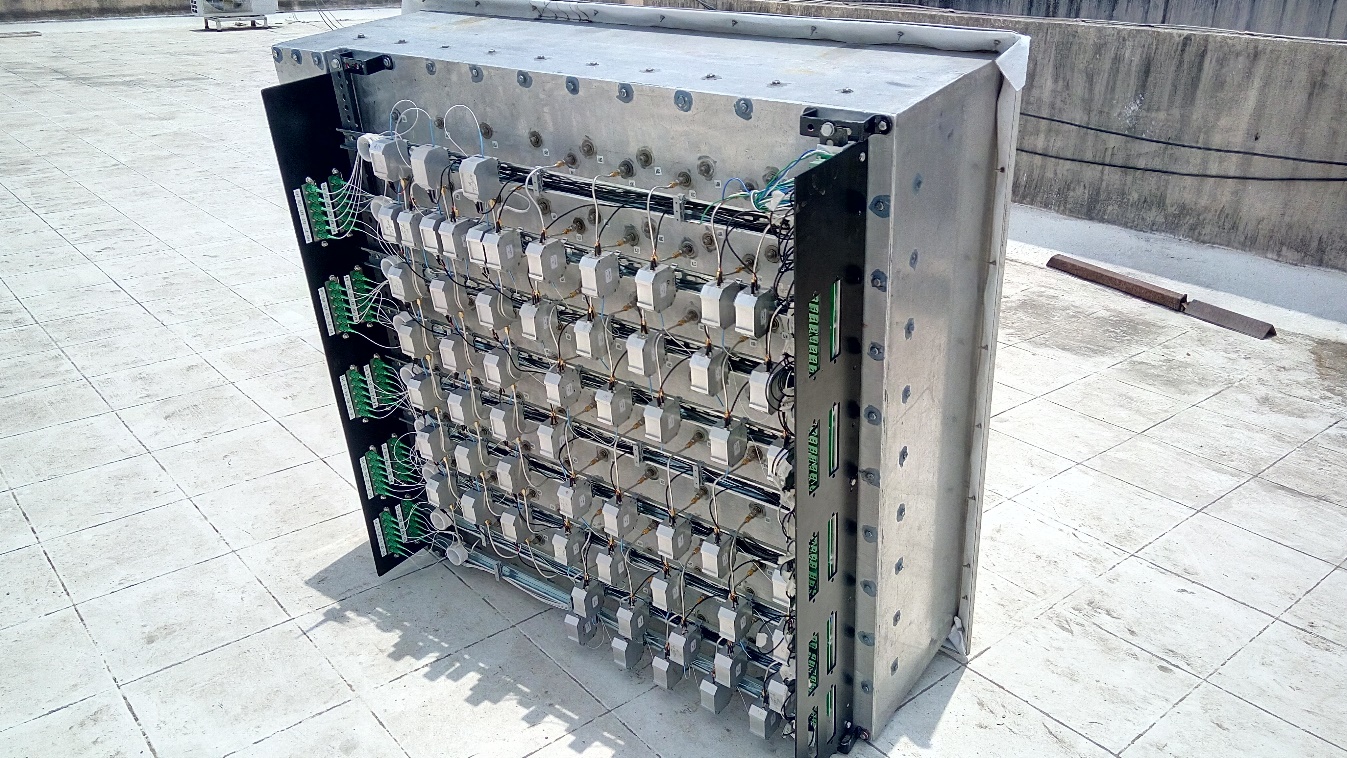 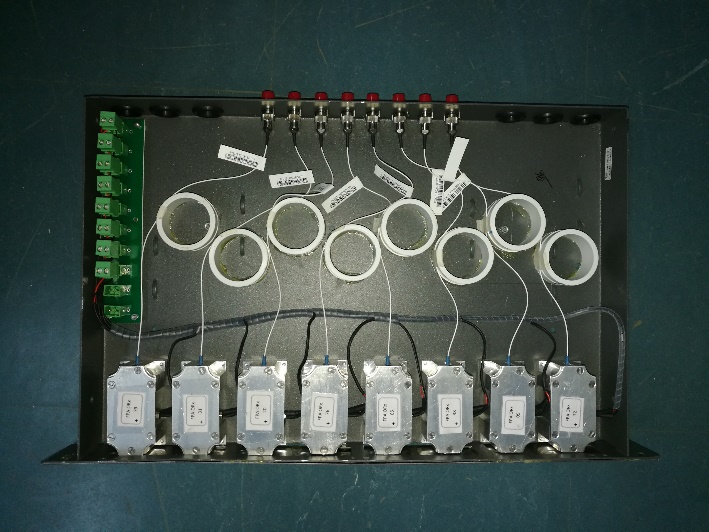 Cost Per link : 250 USD
60 Element Fiber Routing
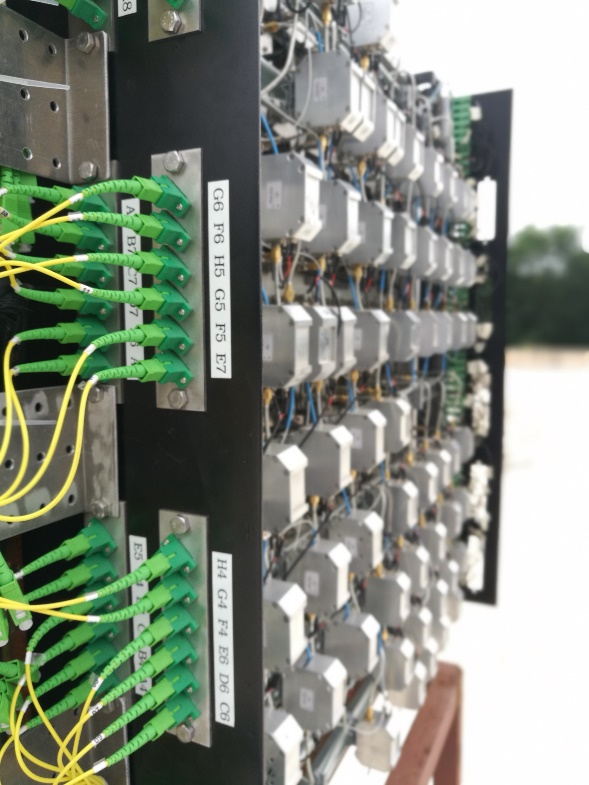 Optical Specification
Wavelength: 1310 nm
Laser: Uncooled Fabry Perot Laser
Photodiode: PIN Photodiode
Optical Power Output: + 2 dBm
Optical Margin for no loss no Gain system: 3 dB
RF Specification with Pre and Post Amplifier
RF Bandwidth: 0.6 – 1.7 GHz
Input and Output Impedance: 50 Ohms
RF Gain: 6 dB
Input P1dB: > - 5  dBm
Compression Dynamic Range (CDR):130 dB/Hz
Physical Specification
Transmitter weight:116 grams
Receiver weight : 80 grams
DC Specifications
Optical Transmitter: DC 5 V / 120mA, DC-5V / 90 mA
FPA with Fiber Optic Link - Test Results
RF over Fiber optic link from antenna prime focus
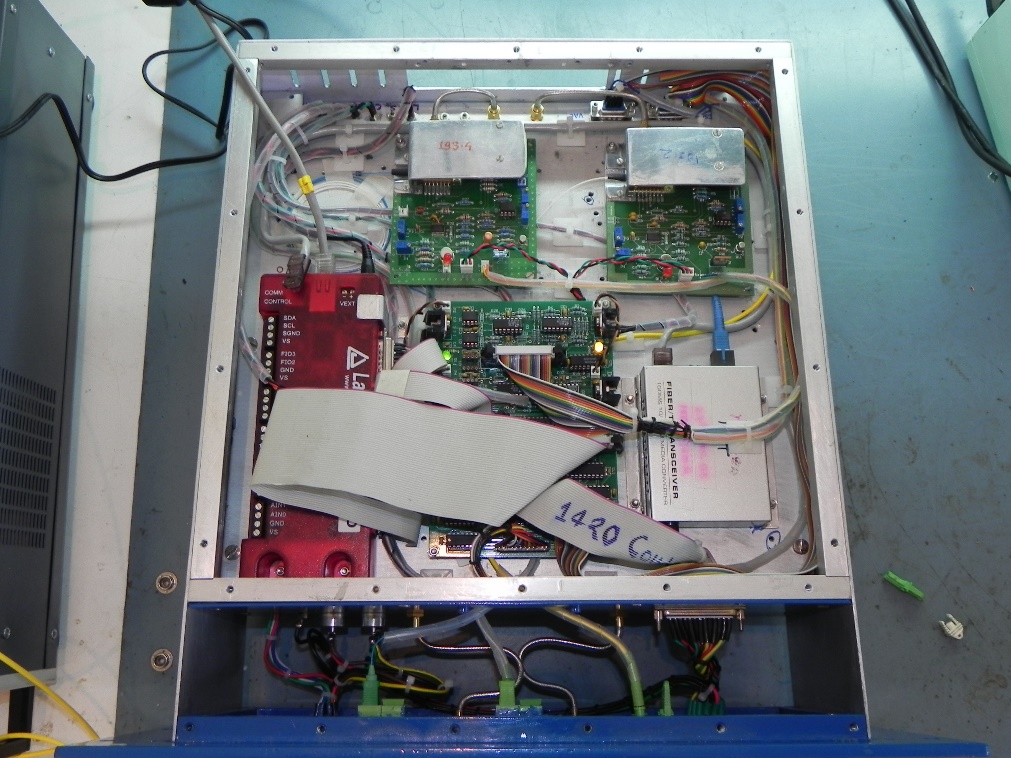 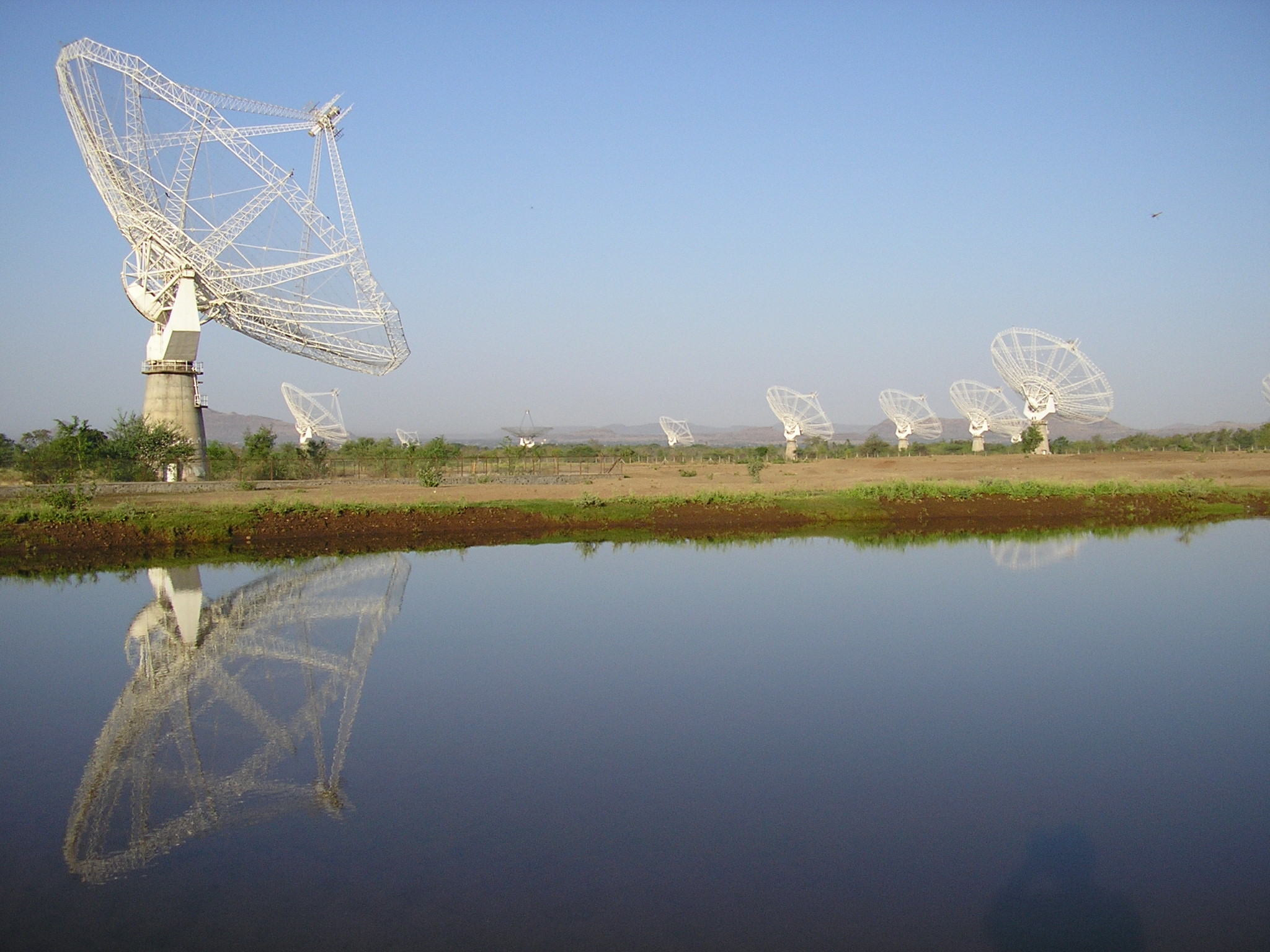 THANK YOU
RF Frontend and Fiber Optics Team